Acceptability of DARE as anal cancer screening in HIV positive MSM
Tamara Lewis 
Final Year Medical Student 
University of Southampton
Background
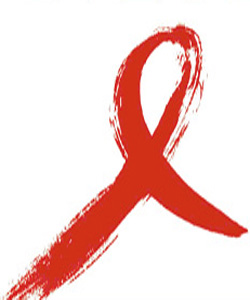 Anal cancer common in HIV positive MSM (137 in 100,000)

Tumours tend to be larger and more advanced at diagnosis 

EACS recommend DARE with a screening interval of 1-3 years. 

Benefit of such a strategy is still unknown
Study Aims
Investigate the acceptability and outcomes of introducing DARE

4 research questions:  
Perception of anal cancer risk
Awareness of DARE 
Acceptability of DARE
Patient experience of DARE
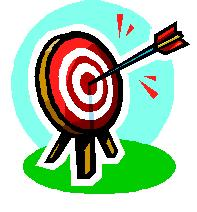 Methods
Two-part questionnaire – based on previous study

Part 1 (Pre-DARE): Assessed attitudes towards DARE

Part 2 (Post-DARE): Assessed experience of DARE
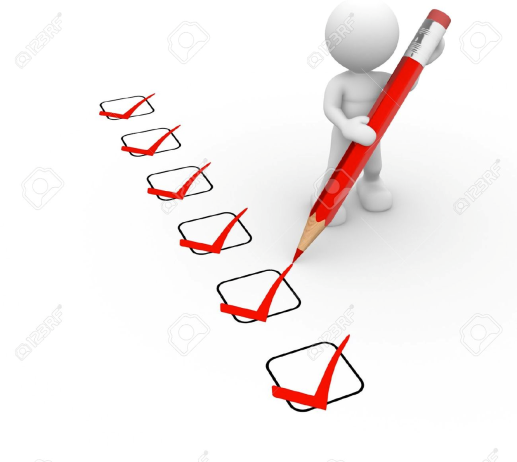 Recruitment
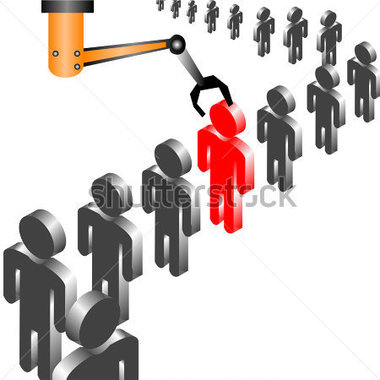 Inclusion Criteria
HIV positive MSM aged 35 and over. 

Access to Patients 
328 registered on database
Invited on the day of clinic appointment 
68 (21%) had appointment over recruitment period
Participation
Results – DARE Outcomes
13 clinical abnormalities detected (45%)
5 required a referral (17%)
3 on suspicion of AIN (10%)
Results
Perception of anal cancer risk
80% - aware of their increased risk of developing anal cancer

Awareness of DARE
43% - knew about DARE

Acceptability of DARE
100% - DARE is acceptable 
10% would like more information about it first
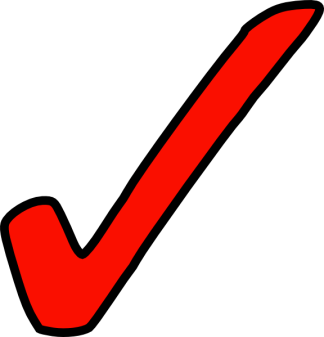 Results – Patient Experience
Significant discomfort – 1
Significant pain – 0 

Emotional upset – 0 
Really nervous, tense or embarrassed - < 10%

Not feeling clean – 69% 
Losing control of bowels – 17%
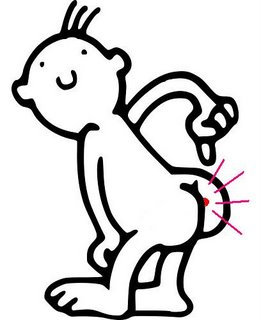 How can we improve acceptability and experience?
Pre-warning patients to expect DARE during their next consultation 

Leaflets about DARE available in the clinic 

Re-assuring patients prior to each examination
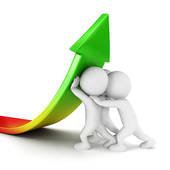 Summary
Annual DARE is an acceptable addition to routine care of HIV positive MSM 

DARE has the ability to pick up clinical abnormalities
 
Implementation should be seriously considered 

HIV positive MSM are 50 times more likely to develop anal cancer highlighting an urgent health priority for this patient group
Acknowledgments
Dr Sangeetha Sundaram 
Dr Raj Patel 
Dr Sam Samraj 
GUM Clinic Staff
Patients
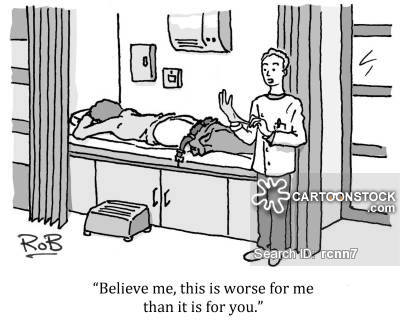 Any Questions?